Screening Tools for addressing Post-Partum Opioid Misuse
[Speaker Notes: Jenn]
Best practice for primary care integration
SBIRT
Screening
Brief 
Intervention
Referral 
To Treatment
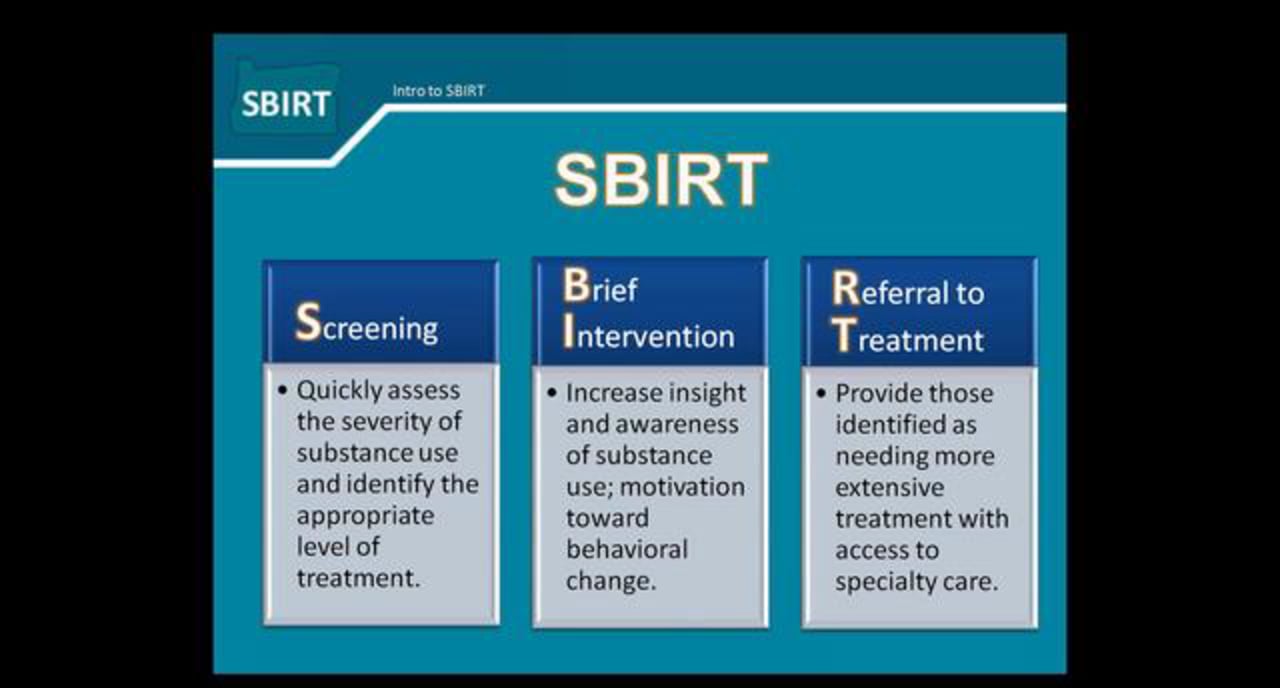 Cardea | Altarum
2
[Speaker Notes: Diana]
Why is SBIRT important?
Risky substance use is a health issue that often goes undetected.

SBIRT is an:
 Evidence-based approach to identify patients who use alcohol and other drugs at risky levels 

Goal of SBIRT:
reduce and prevent related health consequences, disease, accidents, and injuries
Cardea | Altarum
3
[Speaker Notes: Diana]
Screening, Brief Intervention, and Referral to Treatment (SBIRT) model overview
Cardea | Altarum
4
[Speaker Notes: Diana]
Screening Tool Table
Includes 7 high-quality, effective screening tools to choose from
Factors to consider: 
Length/Time
Self-Administered versus In-Person Interview
Average Patient Age
Valid/Accurate
Language
No “right” or perfect tool
Cardea | Altarum
5
[Speaker Notes: Jenn 

The screening tools listed in the job aid are all high quality and effective instruments. We have identified these seven tools below based on evidence, accuracy, culture competency, availability, and ease of use. However, some are more valid with certain populations, including pregnant and post-partum women and those for whom English is their second language. In deciding what tool to use and incorporate into your practice, we provided more details about the following characteristics:]
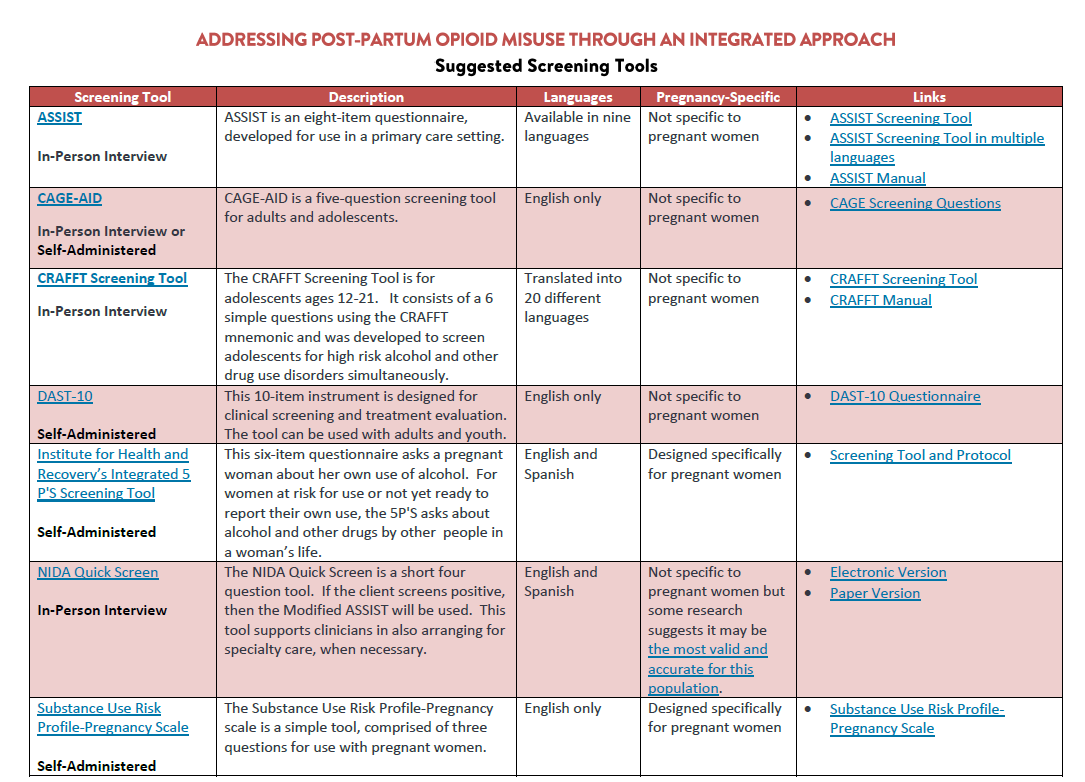 6
[Speaker Notes: Jenn: Give Overview of Layout/Format]
ASSIST
8 item questionnaire
Alcohol, Smoking and Substance Involvement Screening Test
Developed to be culturally neutral
Available in 9 different languages
Developed for primary care settings
Takes 10 minutes to administer
 In public domain
Endorsed by the World Health Organization
Cardea | Altarum
7
CAGE-AID
Cut down, Annoyed, Guilty, and Eye-opener -Adapted to include drugs
4 question screen
 English-only 
Used with pregnant and post partum women but it has not been validated for this population
Focuses on heavy drug and alcohol use and may miss light or risky use.
Cardea | Altarum
8
CRAFFT
Developed for adolescents
 Car, Relax, Alone, Forget, Friends and Trouble
 Six questions
Providers ask the questions
 Developed and validated in English and Spanish
 Takes 5-8 minutes to administer
Cardea | Altarum
9
DAST-10
10-item, yes/no self-report instrument
Drug Abuse Screening Test 
Takes 5 minutes to administer 
Used with adults and older youth
Separate tool for adolescents
English language only
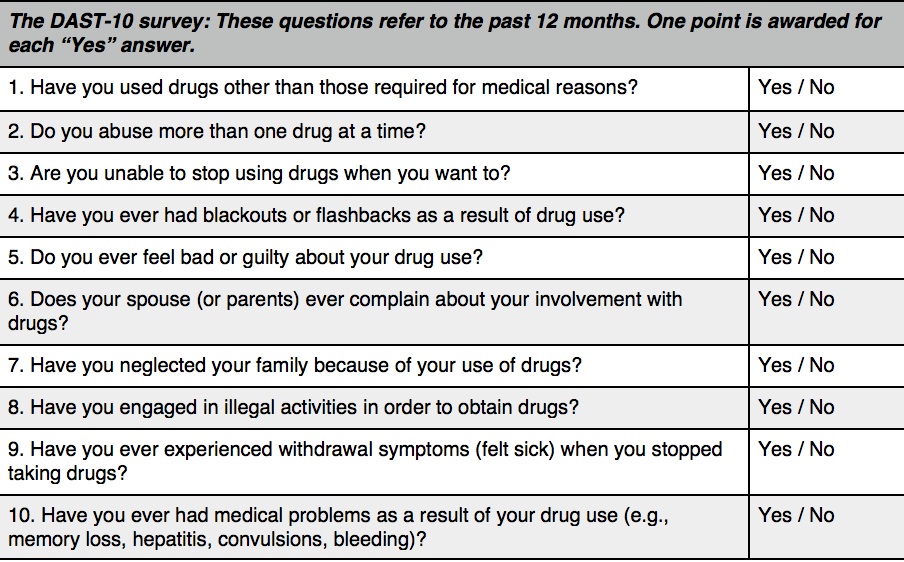 Cardea | Altarum
10
5 P’s
Tested with pregnant women
8 questions including: parents, peers, partner, past and present
Captures light to heavy use of alcohol and drugs
 In public domain
 English language only
5-8 minutes to administer
Cardea | Altarum
11
NIDA Quick Screen
One of the most accurate screening tools
National Institute of Drug Abuse
Print and electronic screens available
Guides clinicians through a series of questions to identify risky substance use in their adult patients
Translated and validated in Spanish and English
2-10 minutes
3 questions
Cardea | Altarum
12
Substance Use Risk Profile – Pregnancy Scale
3 Questions 
Tested with pregnant women
Captures light to heavy use of alcohol and drugs
English only 
2 minutes to administer
Cardea | Altarum
13